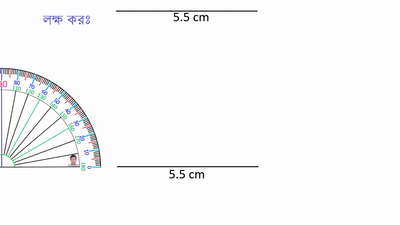 90
100
80
110
70
80
110
70
120
120
60
130
60
130
4
4
50
50
140
140
40
150
40
150
30
30
160
160
3
3
20
20
170
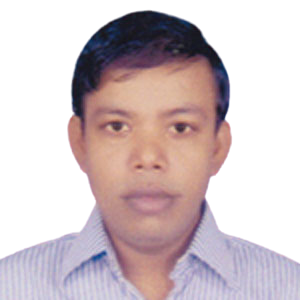 170
10
10
*সকলকে শুভেচ্ছা*
0
2
1
4
6
5
7
3
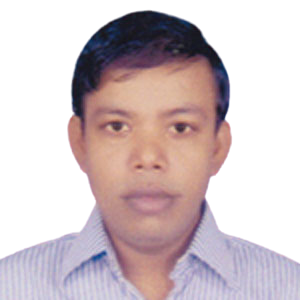 180
180
0
0
2
2
Barun
1
1
1
2
3
4
1
2
3
0
পরিচিতি
বরুণ দেবনাথ  
সহকারি শিক্ষক (আইসিটি) 
হারতা স্কুল এন্ড কলেজ
হারতা, বরিশাল।  
ইমেইলঃ barundebnath2@gmail.com
মোবাইলঃ ০১৭40629386
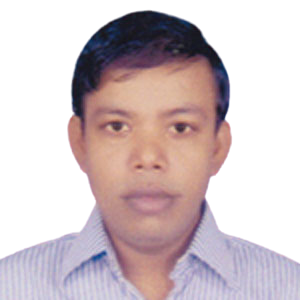 বিষয়ঃ গণিত
অধ্যায়ঃ অষ্টম
শ্রেণীঃ অষ্টম
লক্ষ করঃ
c
একই সমতলে চারটি বাহু দ্বারা সীমাবদ্ধ ক্ষেত্রকে চতুর্ভুজ বলে।
d
b
চতুর্ভুজ
a
[Speaker Notes: ধ]
5.5 cm
লক্ষ করঃ
90
90
90
100
100
100
80
80
80
110
110
110
70
70
70
80
80
80
110
110
110
70
70
70
120
120
120
120
120
120
60
60
60
130
130
130
60
60
60
130
130
130
50
50
50
50
50
50
140
140
140
140
140
140
40
40
40
150
150
150
40
40
40
150
150
150
30
30
30
30
30
30
160
160
160
চতুর্ভুজের চারটি বাহু ও চারটি কোণ পরস্পর সমান হলে তাকে বর্গ বলে। বর্গ একটি সুষম ও সমকোণী চতুর্ভুজ।
এর সবগুলো কোণ পরস্পর সমান এবং প্রত্যেকটি কোণের পরিমাপ সমকোণ বা ৯০০
160
160
160
20
20
20
20
20
20
5.5 cm
170
170
170
5.5 cm
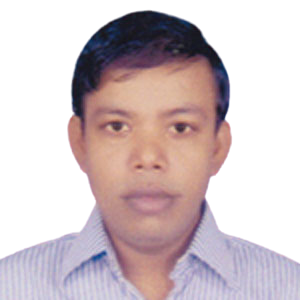 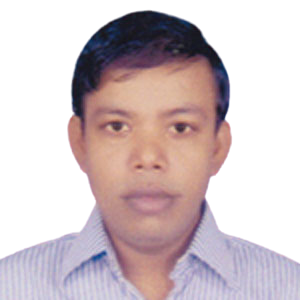 170
170
170
10
10
10
10
10
10
0
0
2
2
1
1
4
4
6
6
5
5
7
7
3
3
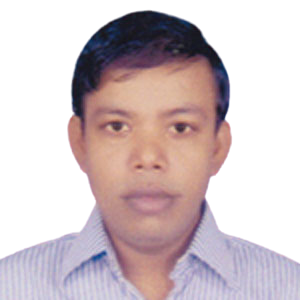 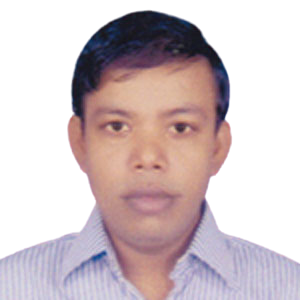 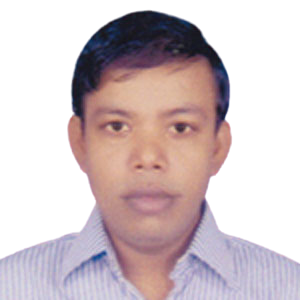 180
180
180
180
180
180
0
0
0
0
0
0
Barun
Barun
Barun
5.5 cm
চতুভুজ কী তা ব্যাখ্যা করতে পারবে।
প্রদত্ত উপাত্ত হতে কম্পাস ও রুলারে সাহায্যে বর্গটি আঁকতে পারবে।
আজকে যা শিখতে পারবেঃ
কোন বর্গের একটি বাহুর দৈর্ঘ্য দেওয়া আছে, বর্গটি আঁকতে হবে।
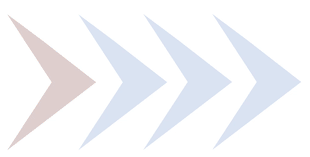 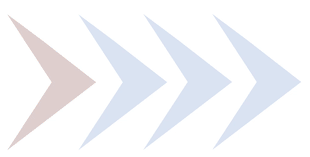 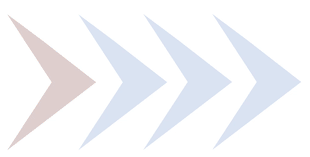 [Speaker Notes: ভ]
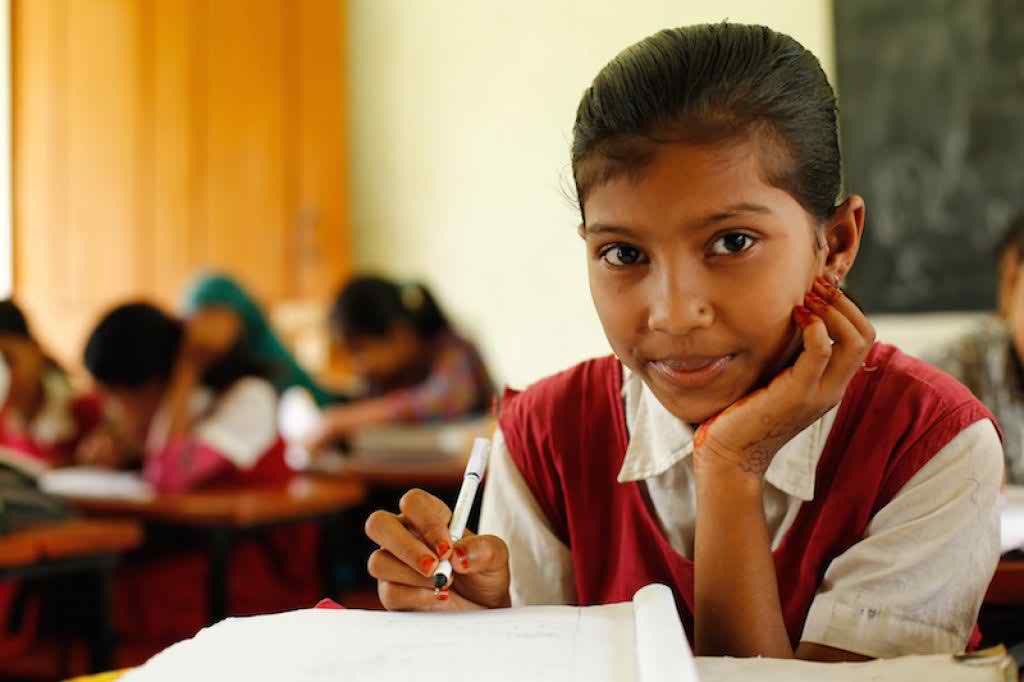 একক কাজঃ
চতুর্ভুজের সংজ্ঞা লিখ ।
একটি লম্ব এঁকে দেখাও।
কোন বর্গের একটি বাহুর দৈর্ঘ্য দেওয়া আছে, বর্গটি আঁকতে হবে।
a
বিশেষ নির্বচনঃ মনে করি, a কোন বর্গের একটি বাহু দৈর্ঘ দেওয়া আছে। বর্গটি আঁকতে হবে।
অঙ্কণের বিবরণঃ
a
F
যে কোন রশ্মি BE হতে BC= a  নিই।
BC রেখার B বিন্দুতে BF লম্ব আঁকি।
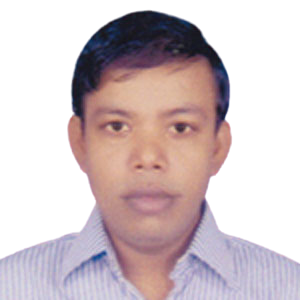 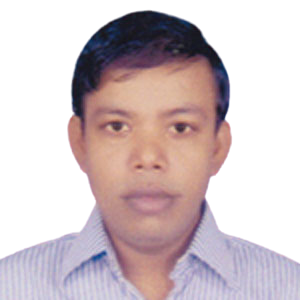 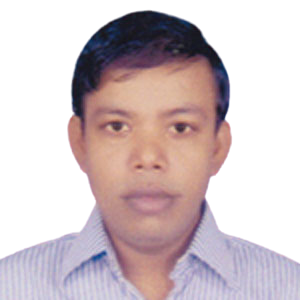 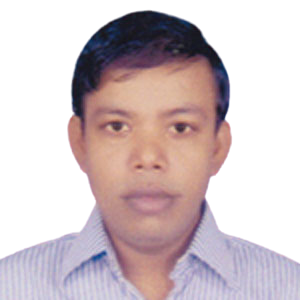 A
BF থেকে BA=a নিই।
0
0
0
0
2
2
2
2
1
1
1
1
4
4
4
4
6
6
6
6
5
5
5
5
7
7
7
7
3
3
3
3
D
a
a
a
A ও D এবং C ও D  যোগ করি।
a
C
E
B
a
দলীয় কাজঃ
p
প্রদত্ত বর্গের একটি বাহু a দেওয়া আছে , বর্গটি আঁক।
মূল্যায়ন
চতুর্ভুজের চারটি কোনের পরিমান কত ডিগ্রি?      
     (সঠিক উত্তরটি জানতে ক্লিক করুণ।)
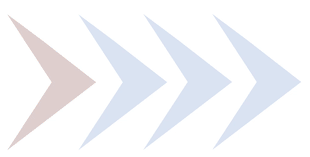 ক) ২৪০ ডিগ্রি
দুঃখিত ভুল উত্তর
খ) ৩৫০ ডিগ্রি
দুঃখিত ভুল উত্তর
গ) ৩৬০ ডিগ্রি
সঠিক উত্তর
ঘ) ৪২০ ডিগ্রি
দুঃখিত ভুল উত্তর
[Speaker Notes: অ]
মূল্যায়ন
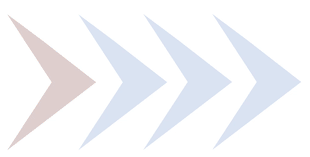 বর্গের প্রত্যেকটি কোনের পরিমান কত ডিগ্রি?      
     (সঠিক উত্তরটি জানতে ক্লিক করুণ।)
ক) ৯০ ডিগ্রি
সঠিক উত্তর
খ) ১০০ ডিগ্রি
দুঃখিত ভুল উত্তর
গ) ৬০ ডিগ্রি
দুঃখিত ভুল উত্তর
ঘ) ৮০ ডিগ্রি
দুঃখিত ভুল উত্তর
[Speaker Notes: অ]
মূল্যায়ন
৫৫ ডিগ্রি কোণের সম্পূরক কোণের পরিমান কত ডিগ্রি?      
            (সঠিক উত্তরটি জানতে ক্লিক করুণ।)
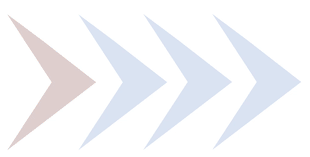 ক) ১৫ ডিগ্রি
দুঃখিত ভুল উত্তর
খ) ১৪৫ ডিগ্রি
দুঃখিত ভুল উত্তর
গ) ১২৫ ডিগ্রি
সঠিক উত্তর
ঘ) ১২০ ডিগ্রি
দুঃখিত ভুল উত্তর
[Speaker Notes: অ]
মূল্যায়ন
চতুর্ভুজের চারটি কোনের পরিমান কত ডিগ্রি?      
     (সঠিক উত্তরটি জানতে ক্লিক করুণ।)
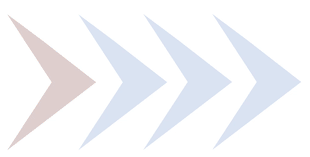 যে কোন বর্গের -
i) প্রত্যেকটি বাহু সমান
ii) প্রত্যেকটি বাহু সমান
iii) প্রত্যেকটি কোণ সমকোণ
নিচের কোণটি সঠিক?
ক) i ও  ii
দুঃখিত ভুল উত্তর
খ) i ও  iii
দুঃখিত ভুল উত্তর
গ) ii ও  iii
দুঃখিত ভুল উত্তর
ঘ) i , ii  ও  iii
সঠিক উত্তর
[Speaker Notes: অ]
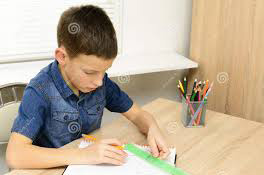 সৃজনশীল প্রশ্নঃ
 বর্গের একটি বাহু ৫ সেন্টি মিটার।

ক.	বর্গ কাকে বলে?
খ. উদ্দীপকের আলোকে বর্গ আঁক।
গ.	অঙ্কনের বিবরণ দাও।
বাড়ির কাজঃ